Year 1 and 2
Harvest Artwork
Year 1 have read the story of Handa’s Surprise and were inspired by ‘Bring a stick to school day’ to create her basket.
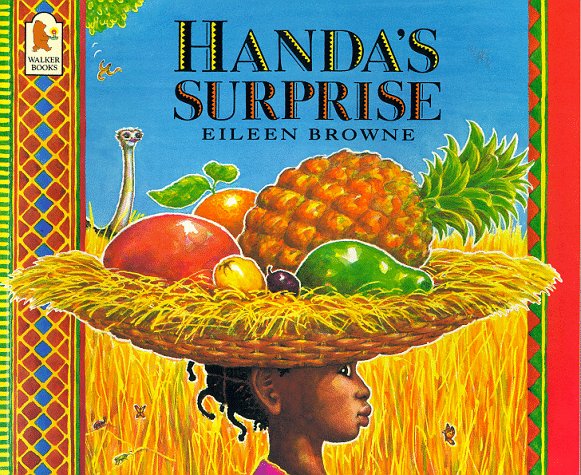 We then used a variety of different techniques to create fruits to go in the basket.
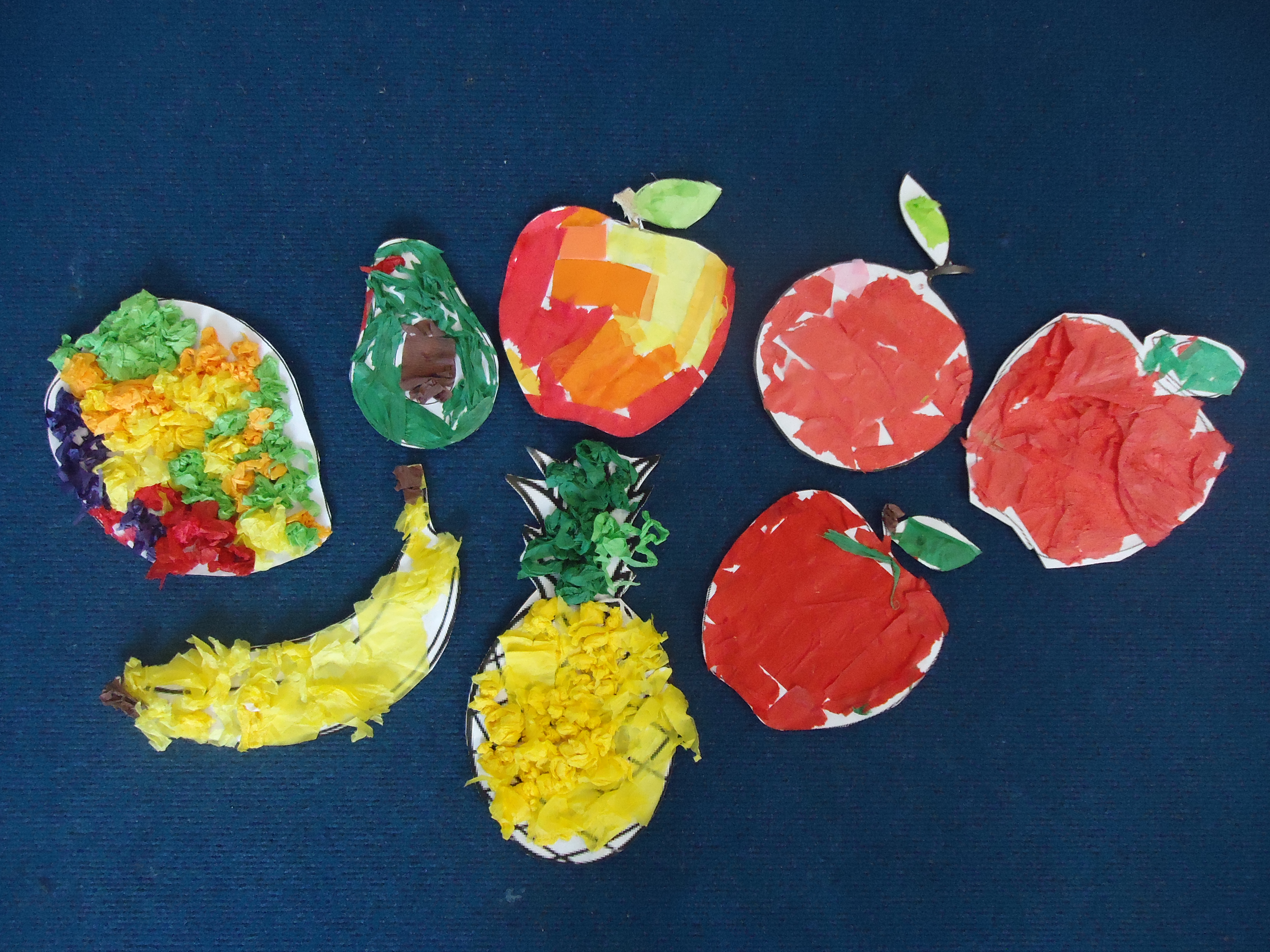 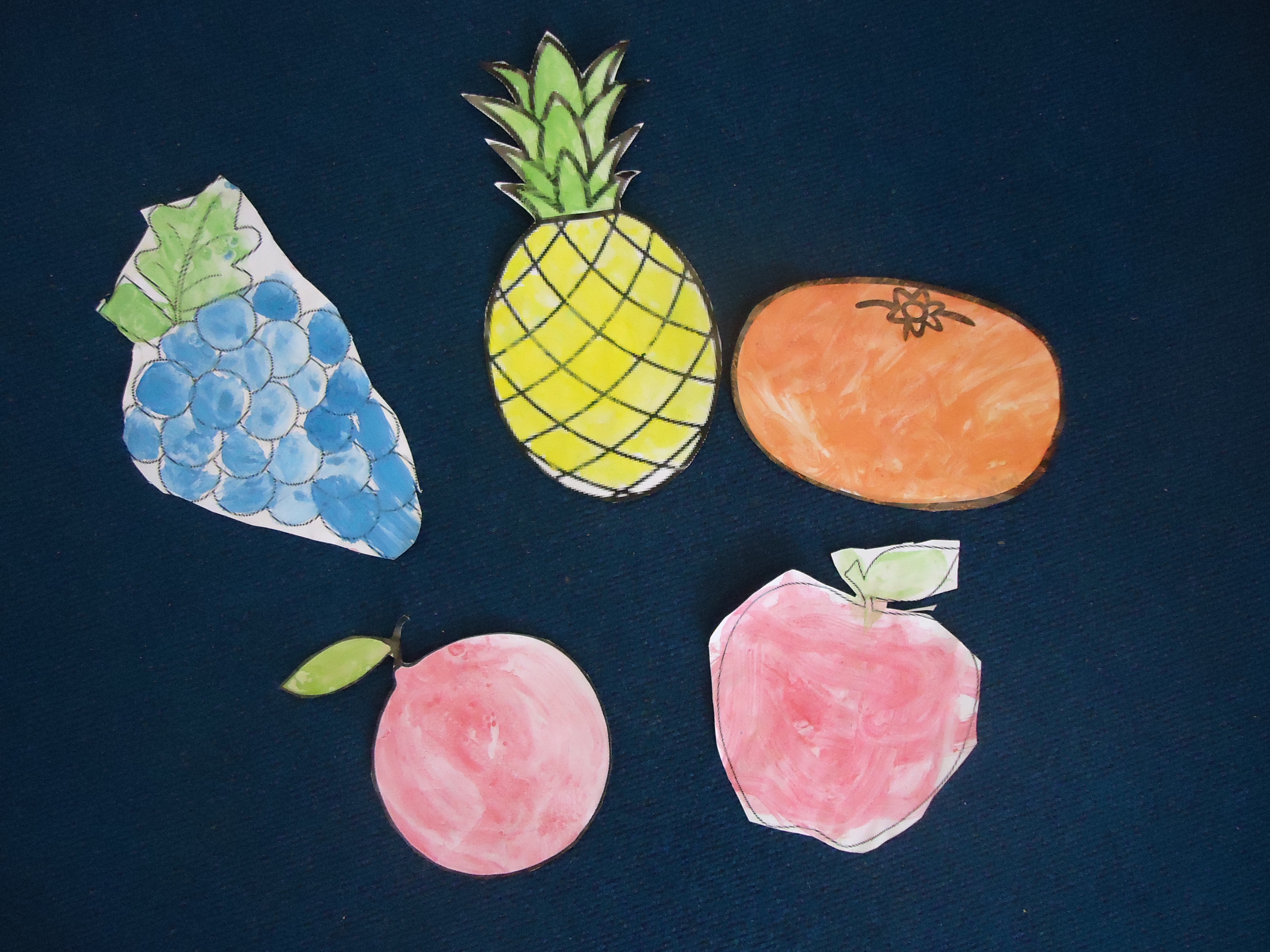 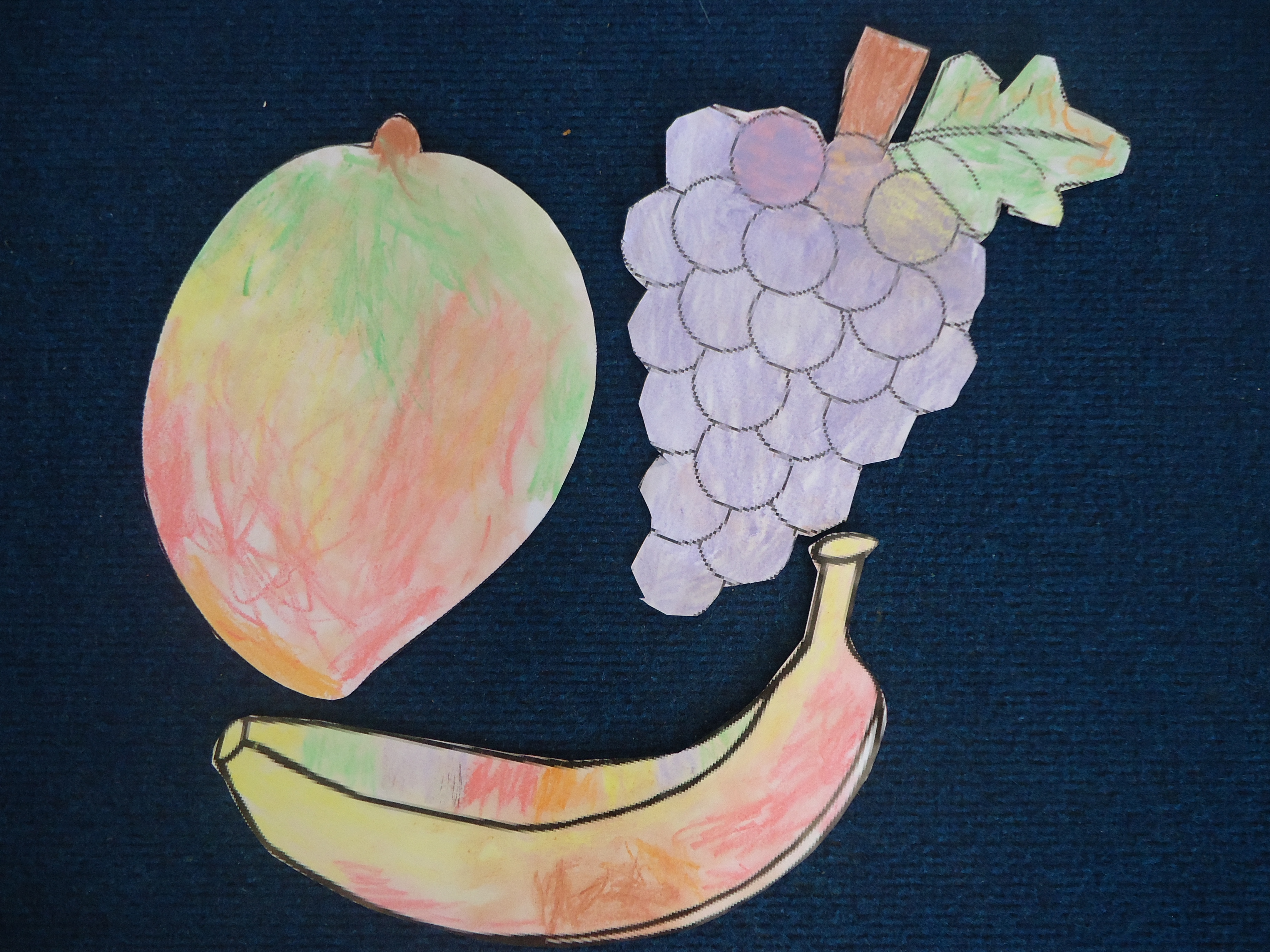 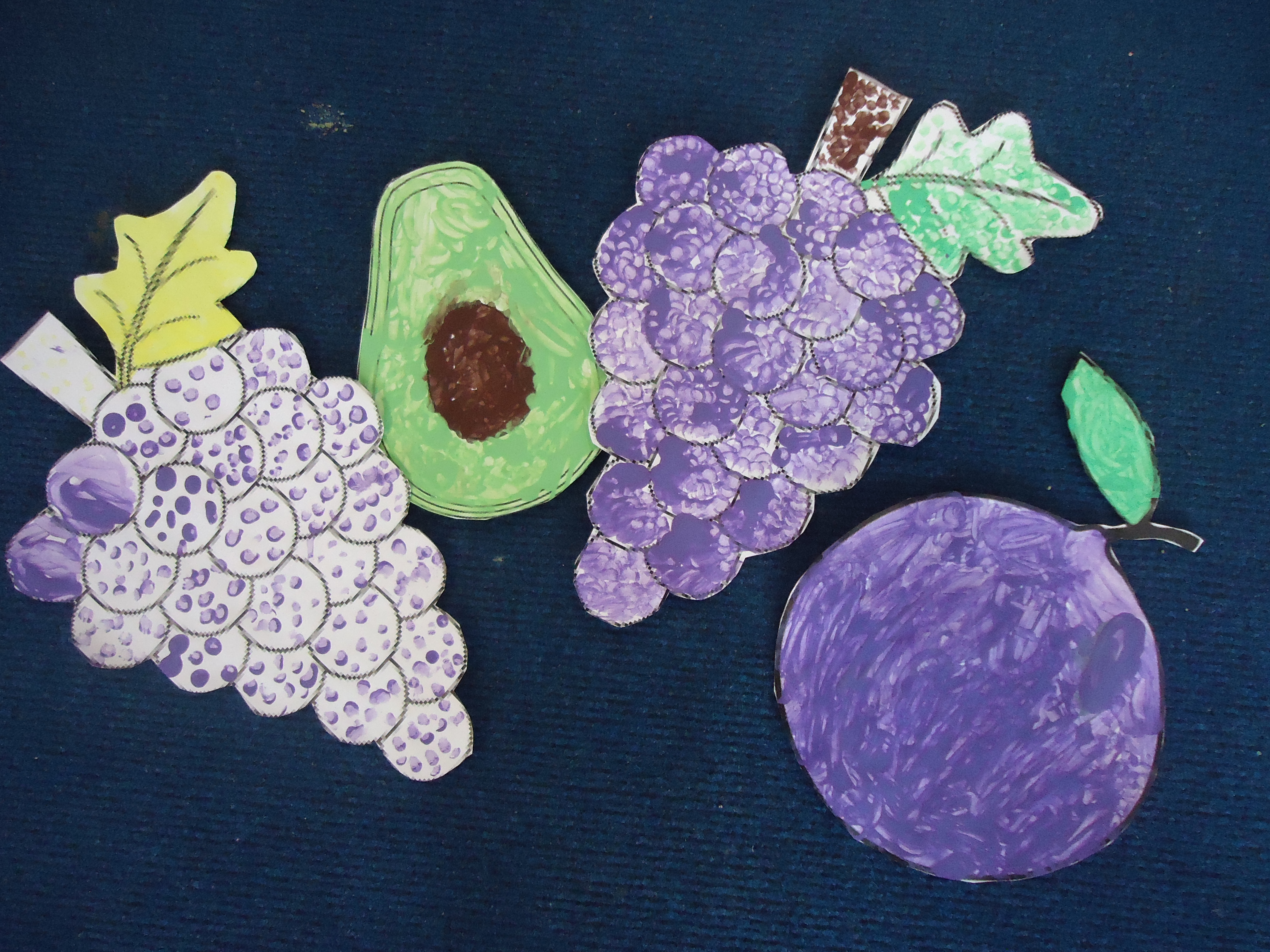 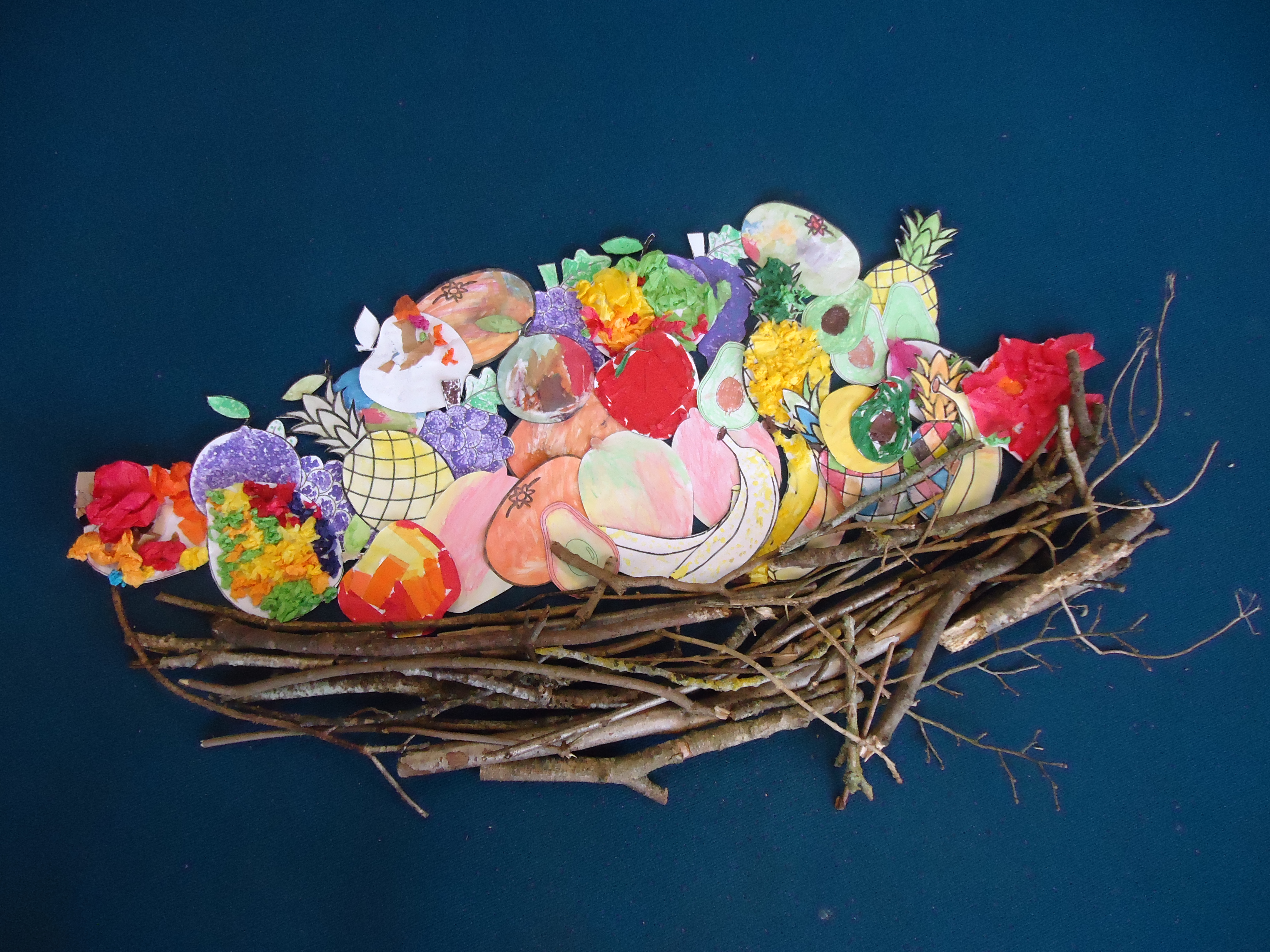 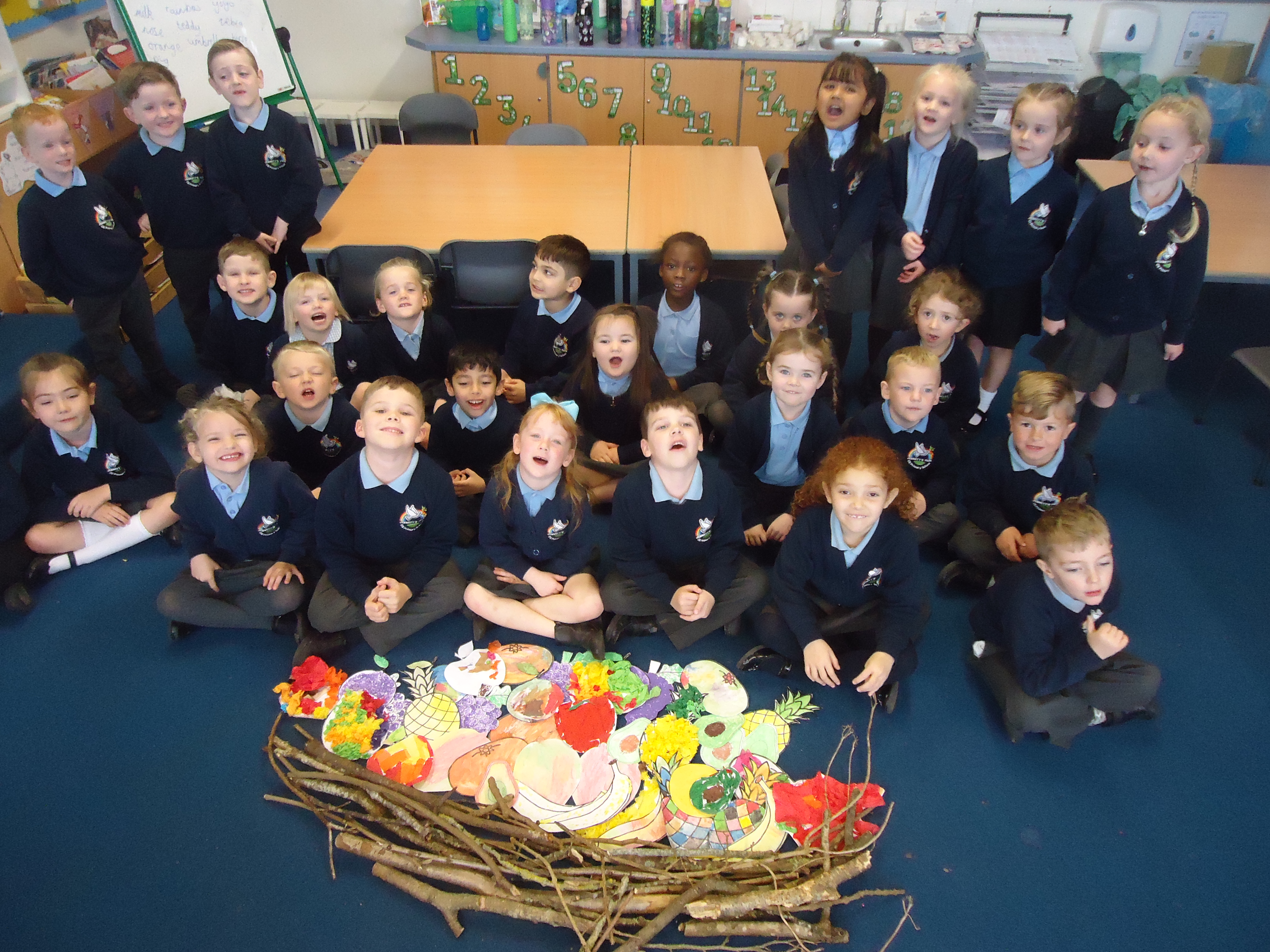 Stonechats were very proud of their final basket!
Whinchats created a whole class basket as well as some miniature ones.
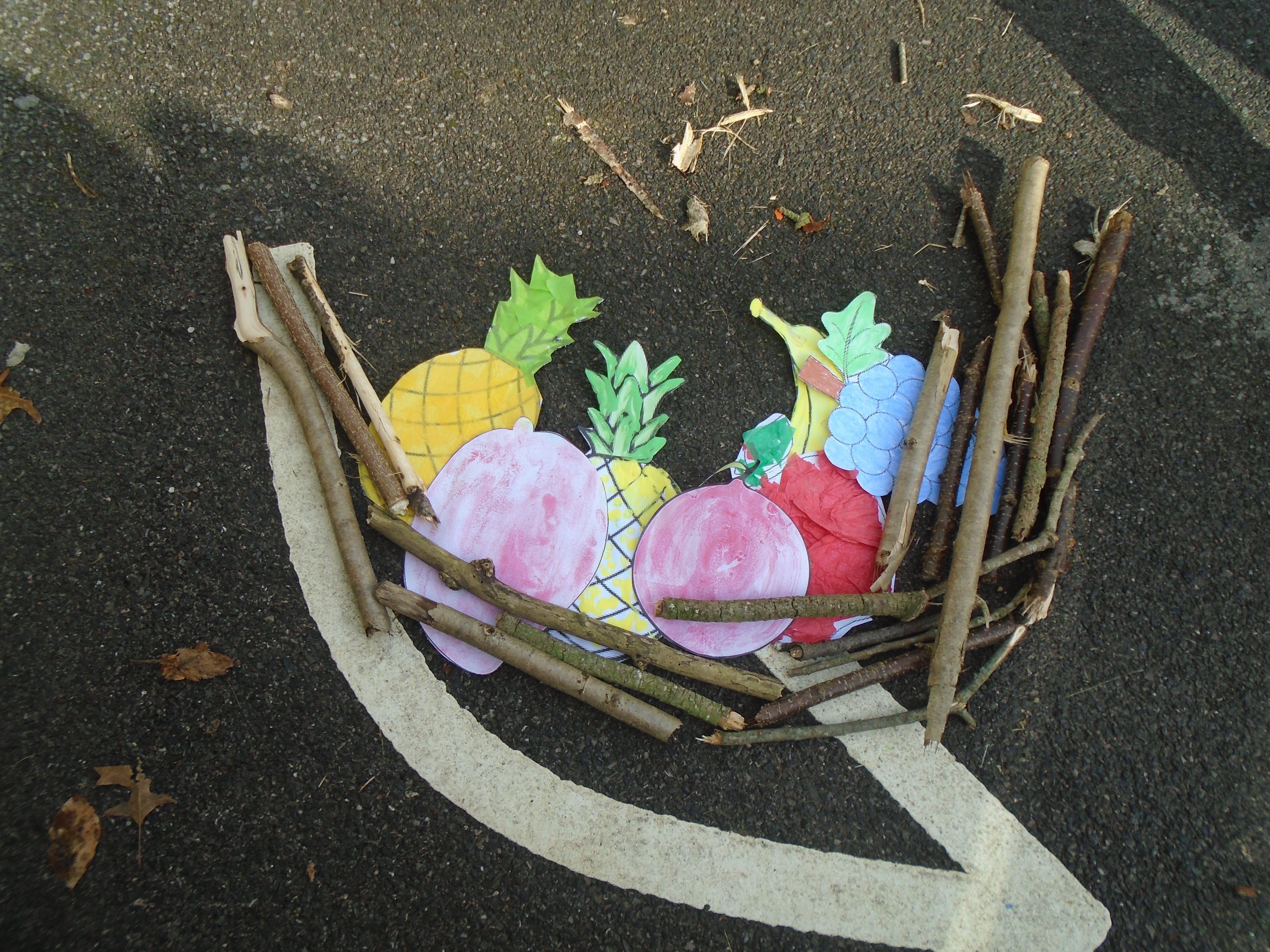 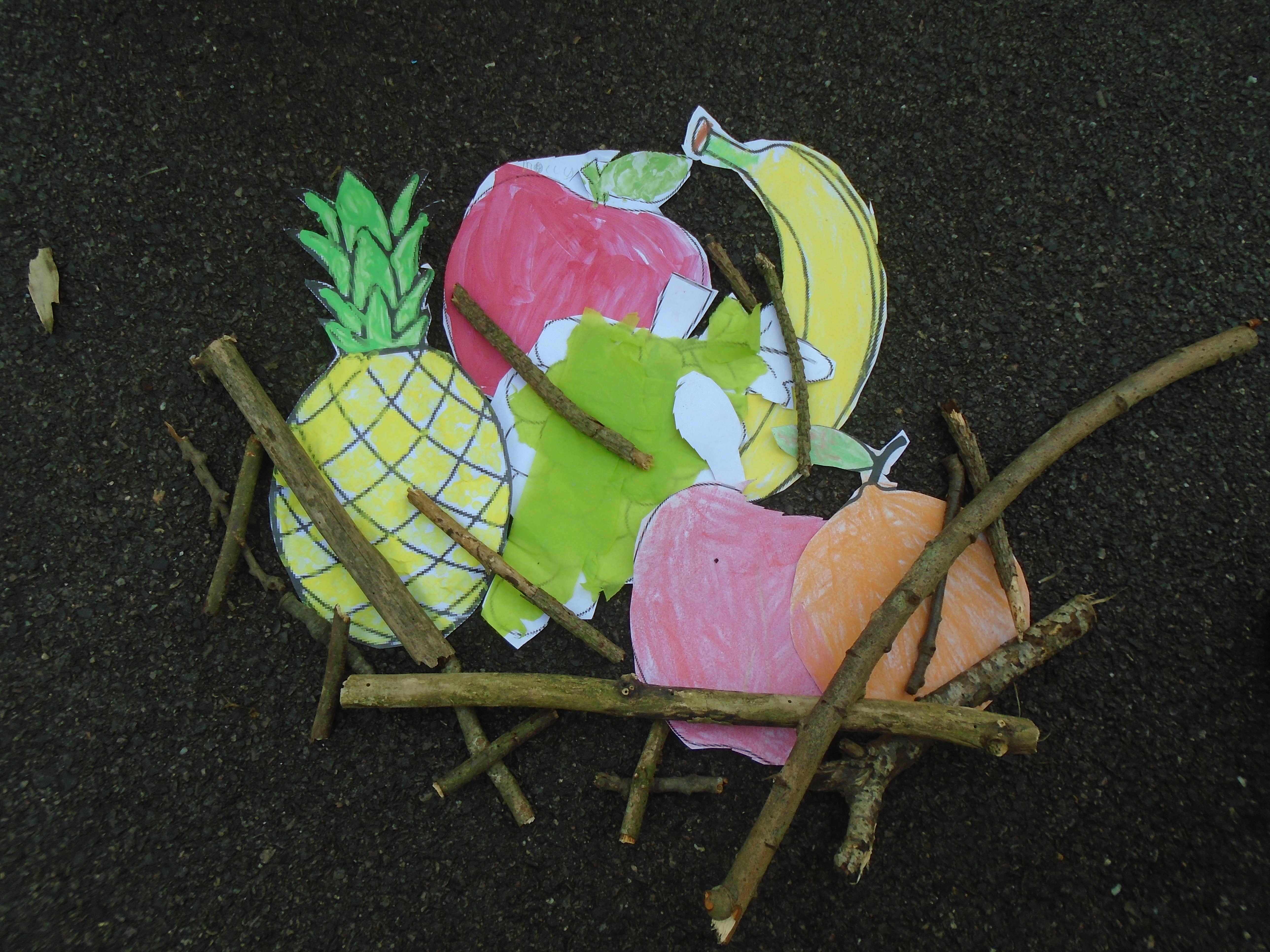 Year 2 explored how to use oil pastels and learnt how to blend the colours to create a beautiful harvest pumpkin.
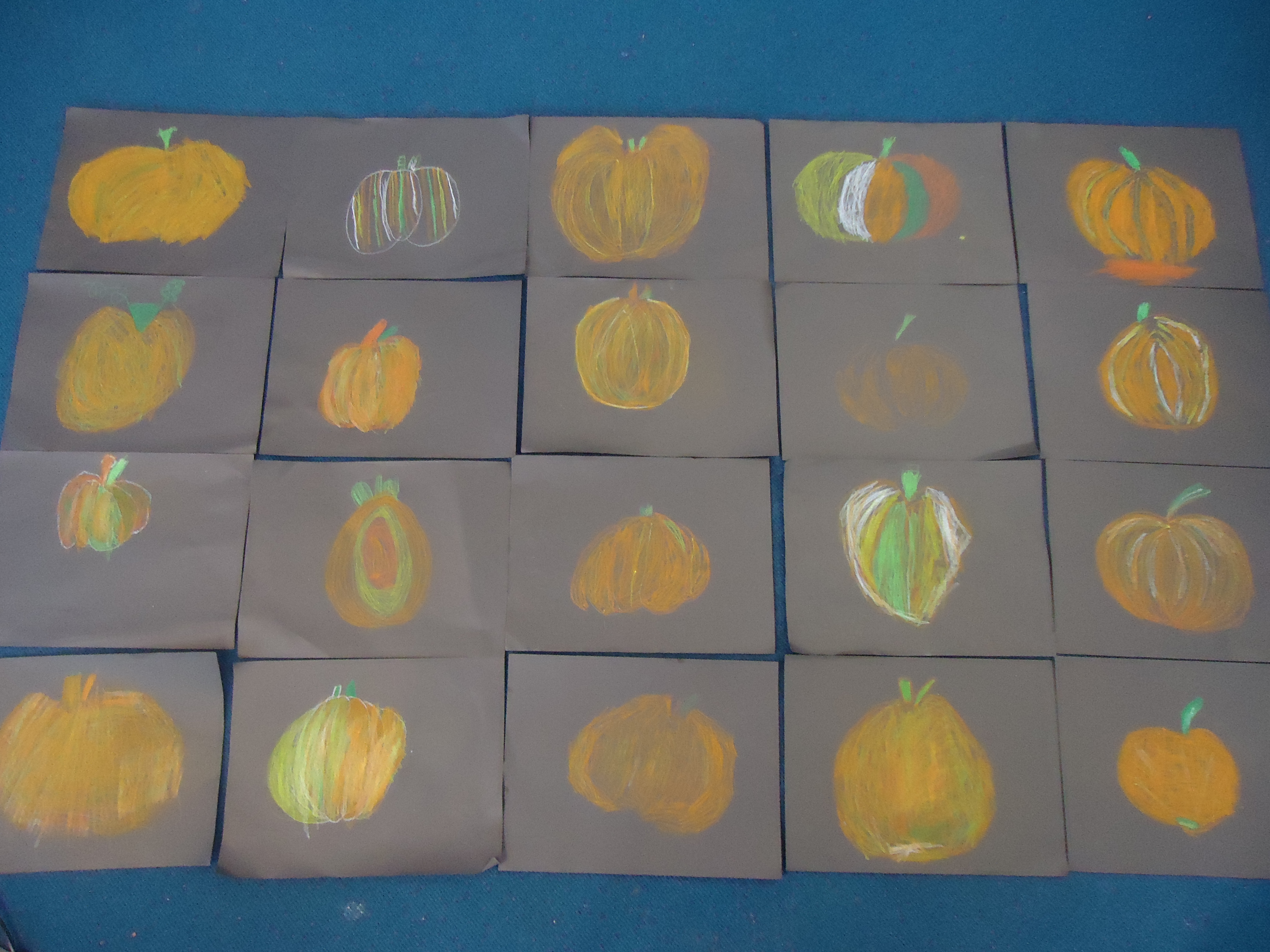 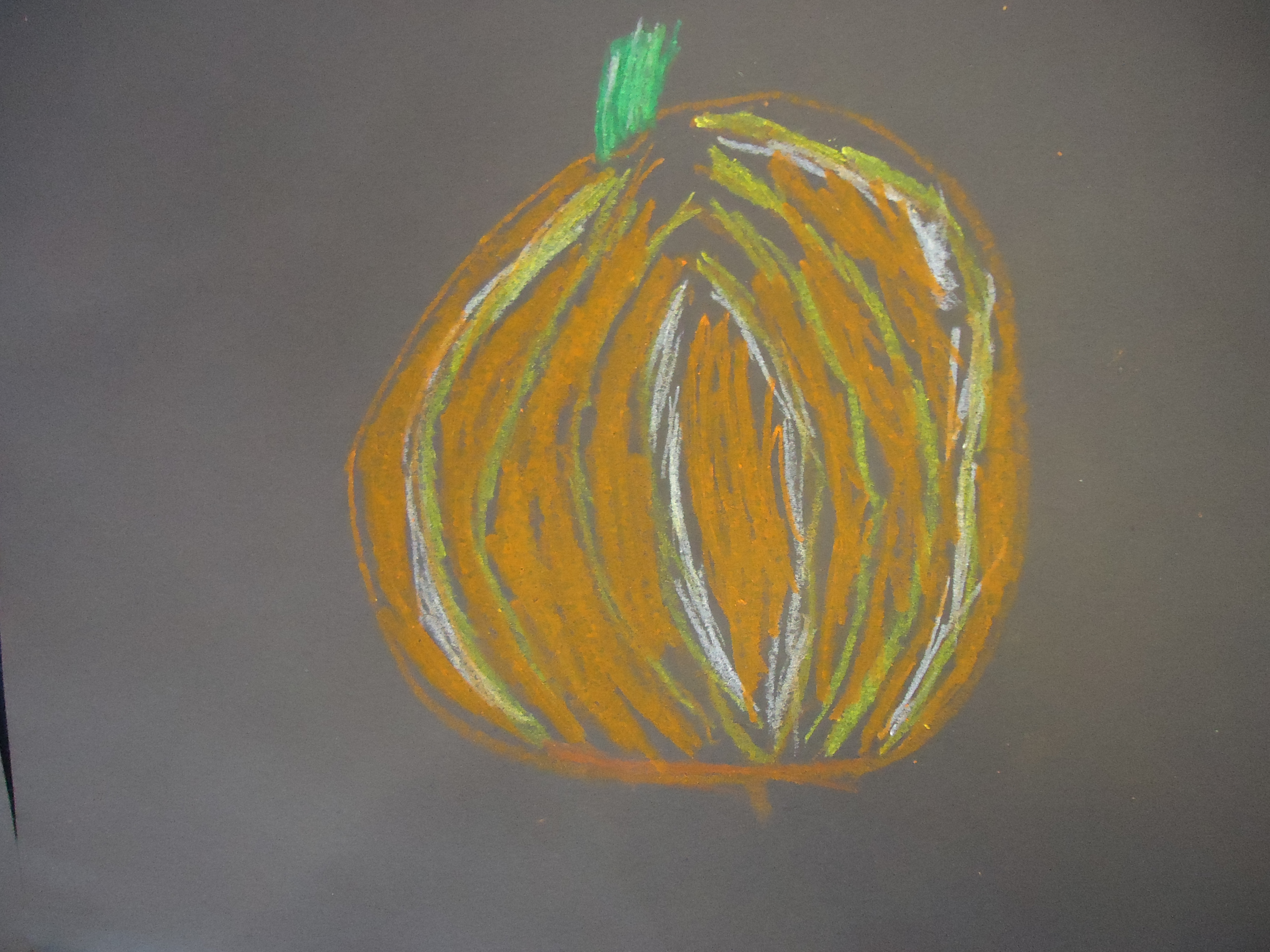 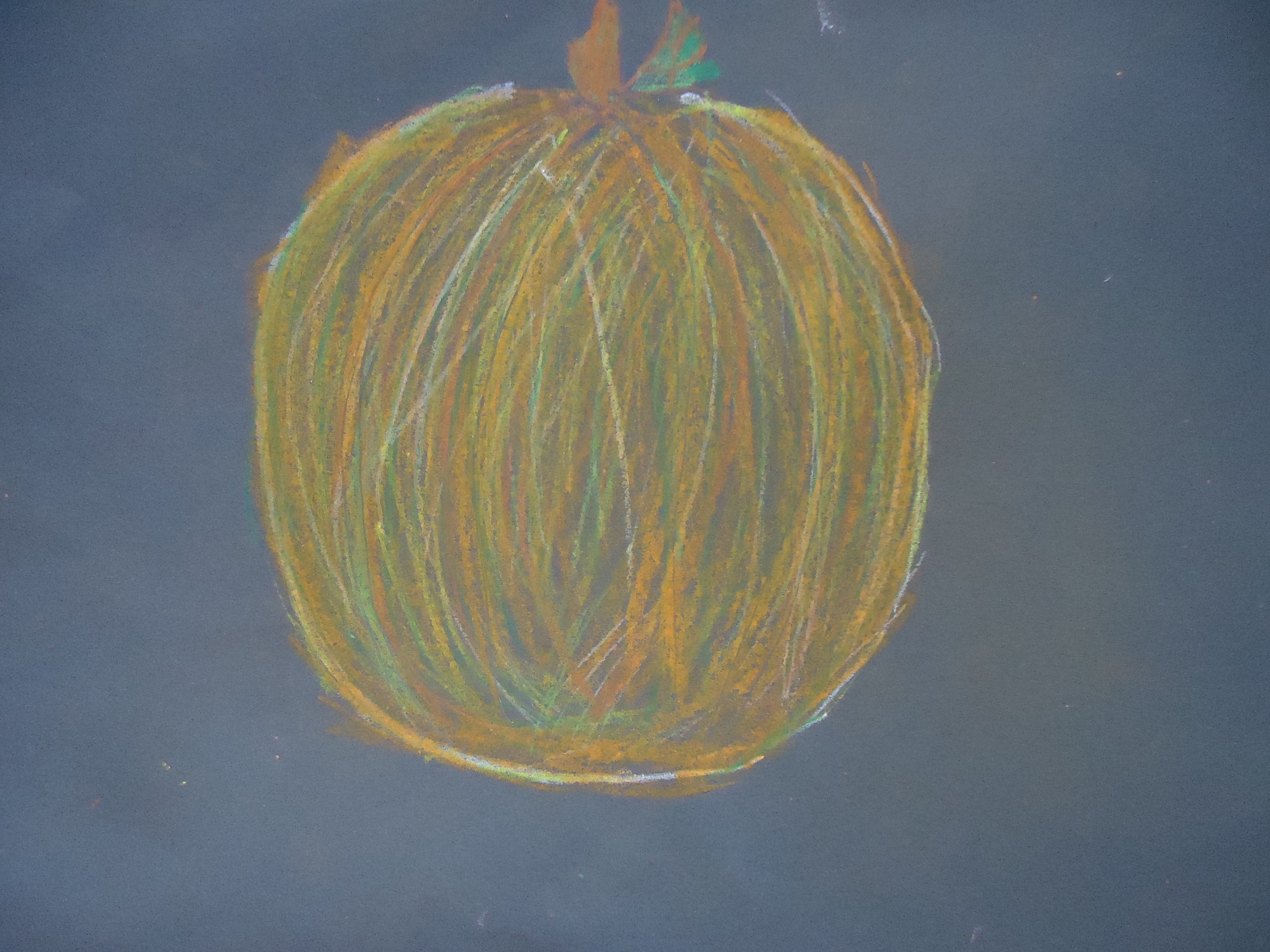 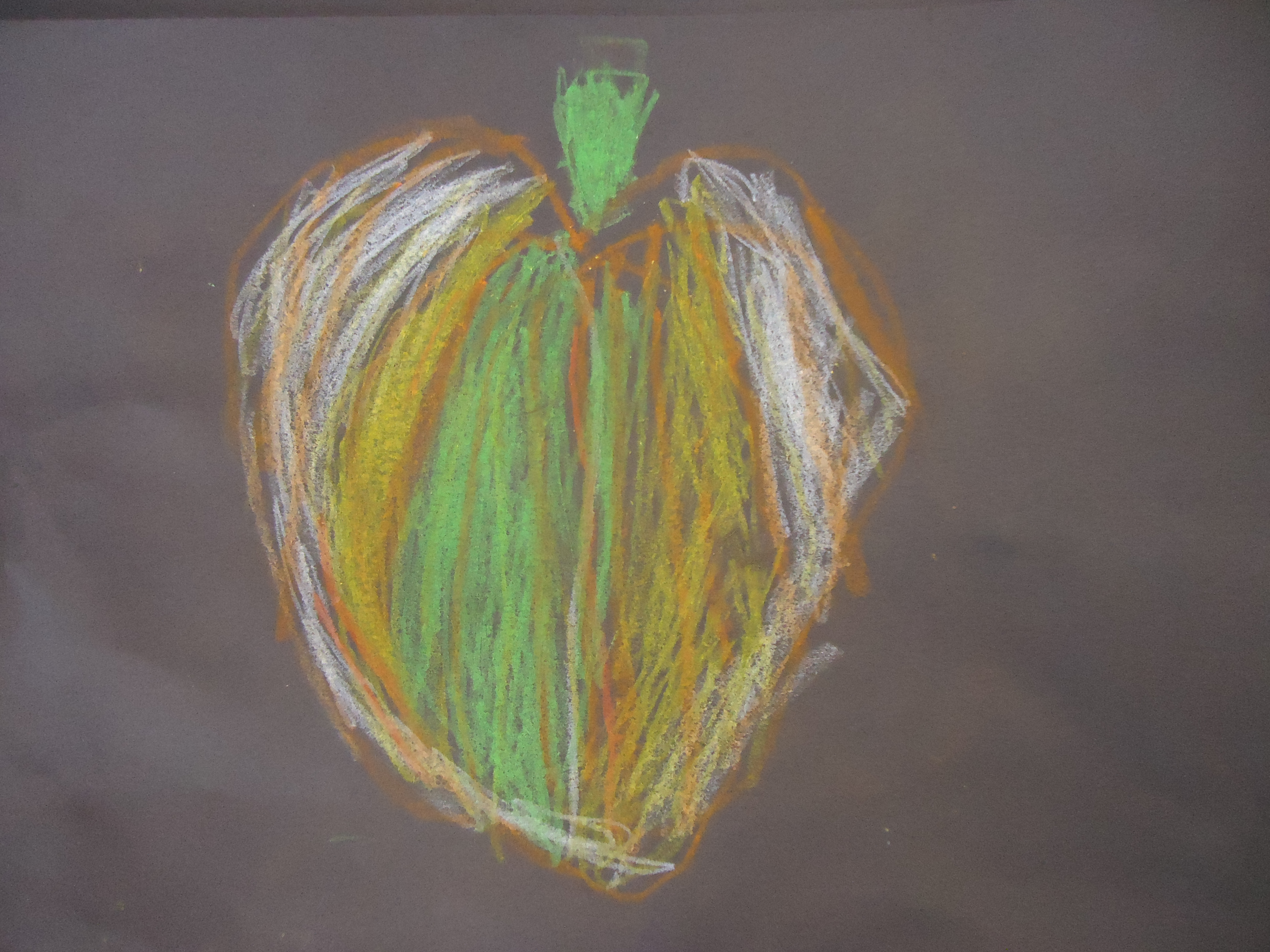